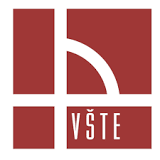 Vliv sklonu bočních stran vtokových kanálů vtokového systému tlakové licí formy na charakteristiky proudění taveniny a zachytávaní plynů ve tvarové dutině formy
Josef Kadavý
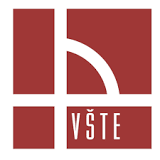 Osnova
Zadání
Rozbor problematiky
Řešení
Výsledek
Zhodnocení
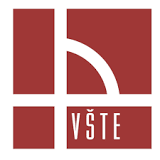 Zadání
návrh vtokového systému pro konkrétní typ tlakového odlitku
Konstrukční úpravy s ohledem na sklon bočních stran vtokových kanálů
Využití numerických simulací pro volbu nejvhodnější varianty.
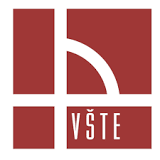 Problematika
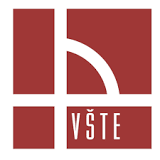 Problematika
ČSN 22 8601
3 Vtokové soustavy
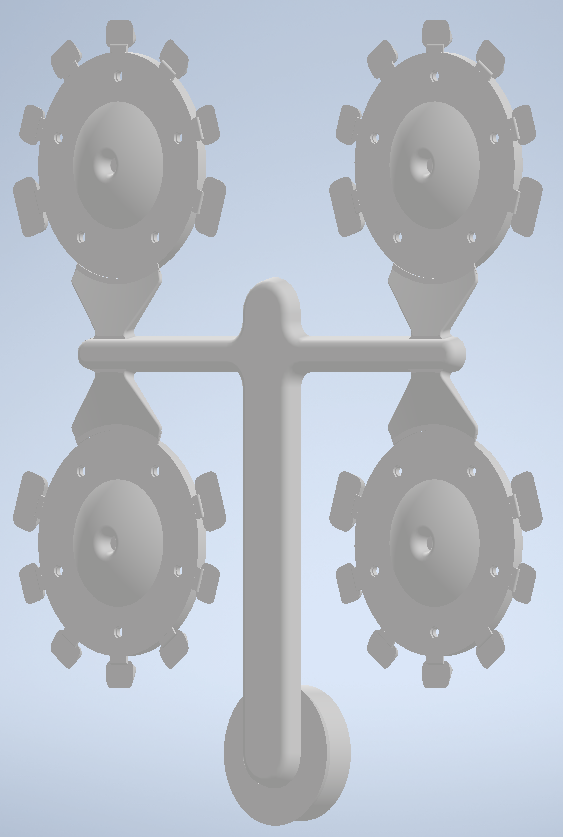 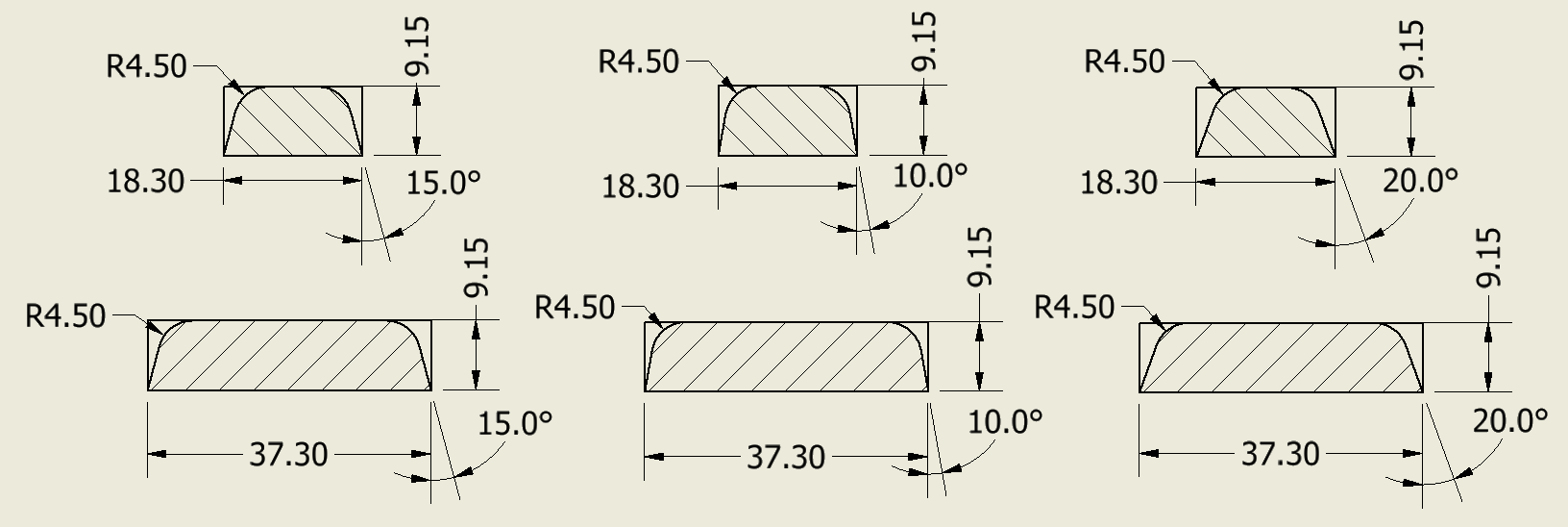 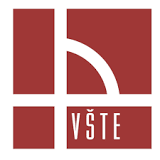 Postup
3D modely z programu Inventor
Simulace lití v softvaru MAGMASOFT
Výpočty	- Reynoldsovo číslo
				- Množství vzduchu
				- Odpadovosti
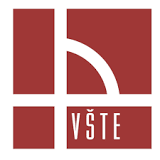 Výsledky
Reynoldsovo číslo – Soustava 15 nejlepší
Množství vzduchu – Soustava 15 nejlepší
Odpadovost           – Zanedbatelná
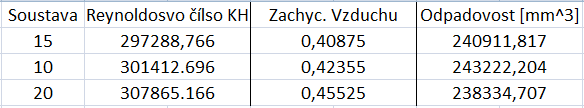 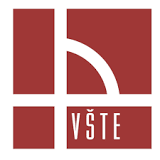 Výsledky
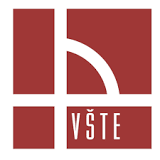 Zhodnocení
Získané vědomosti z dané oblasti
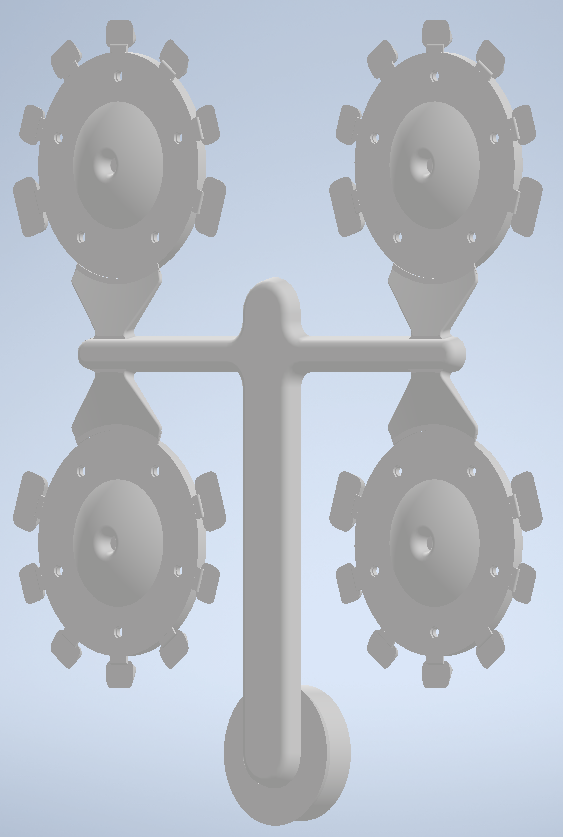 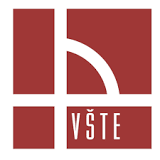 Děkuji za pozornost